UNIT 10
GRADE 5
In the park
Lesson 1
Listen and point
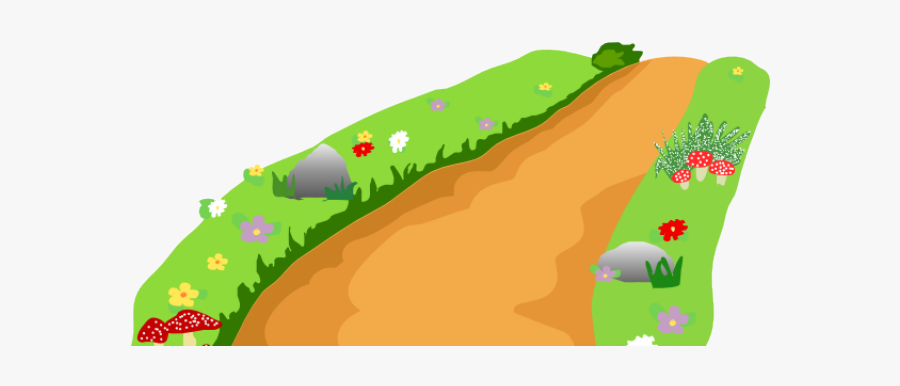 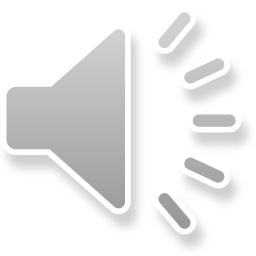 path
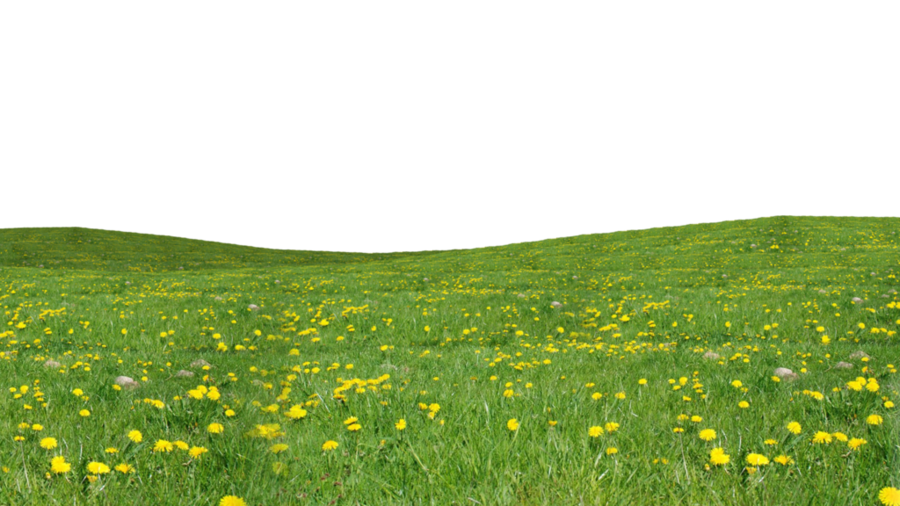 grass
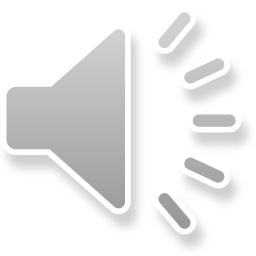 flowers
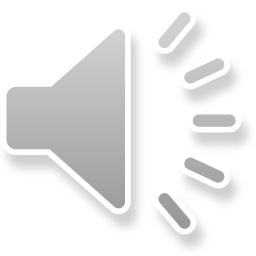 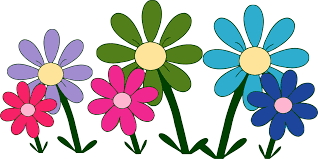 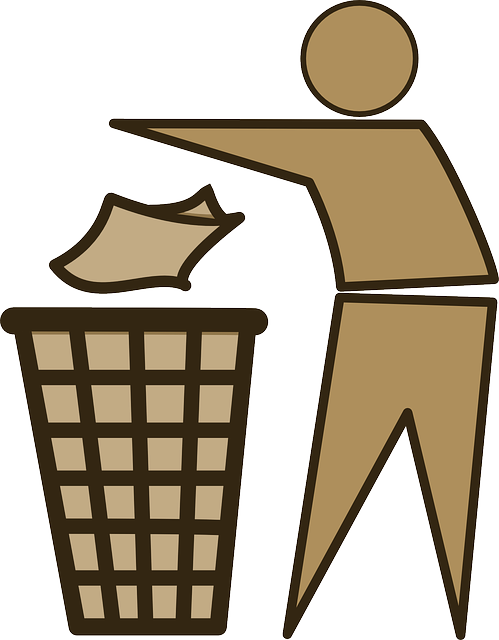 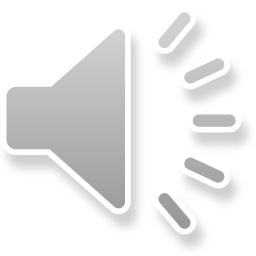 garbage can
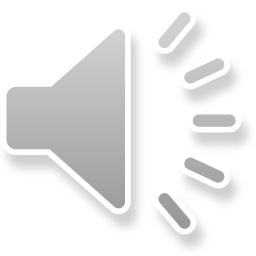 trees
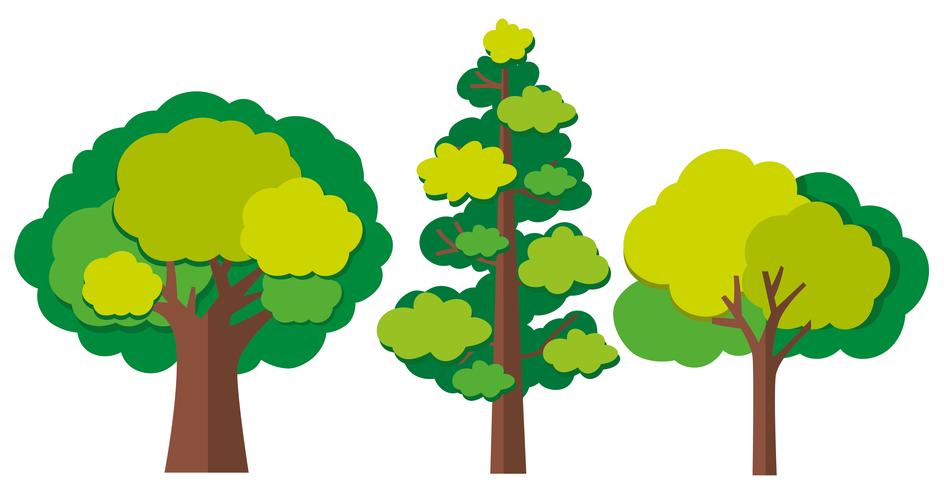 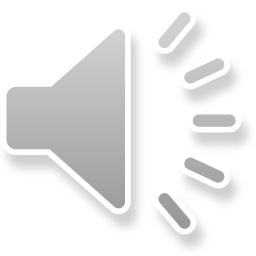 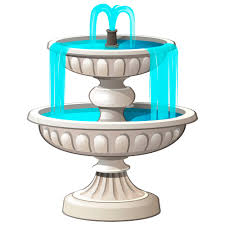 fountain
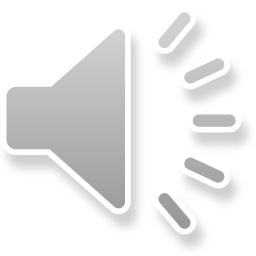 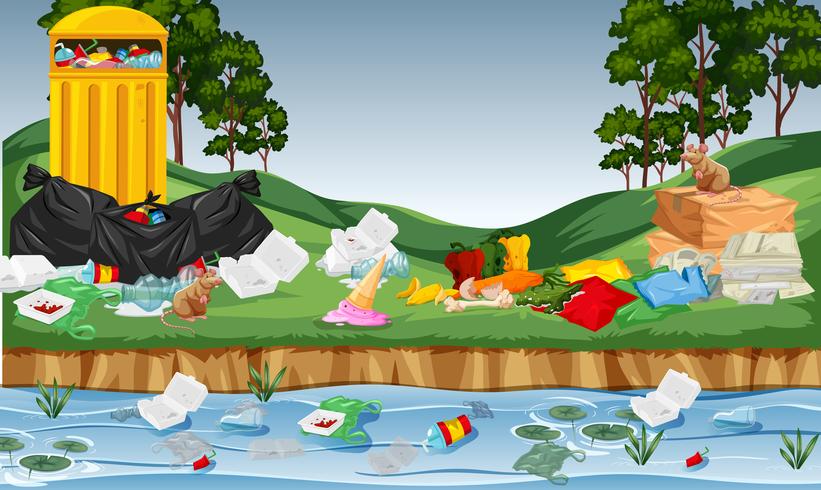 litter
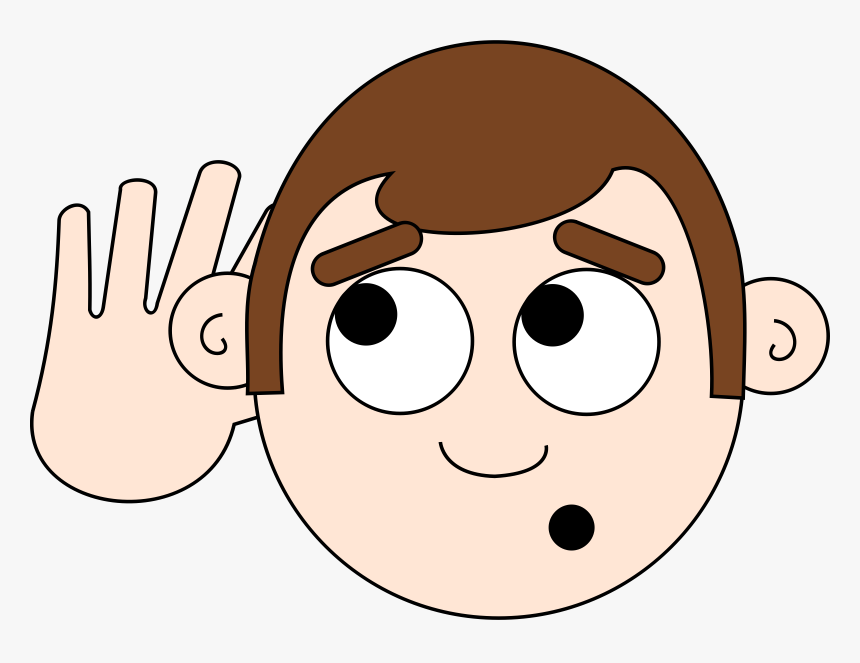 LISTEN and REPEAT
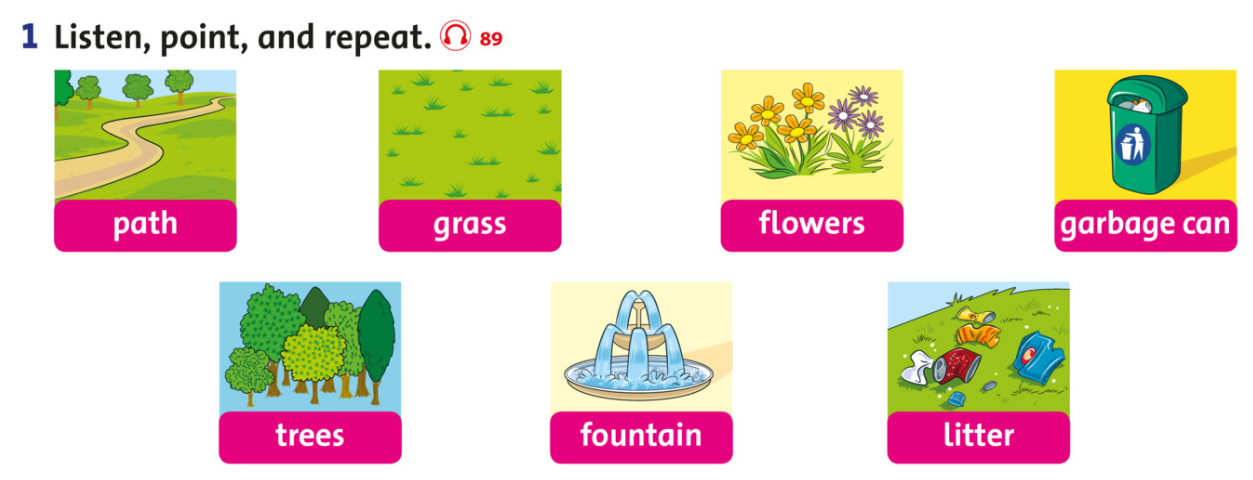 PAIR WORK

POINT AND SAY
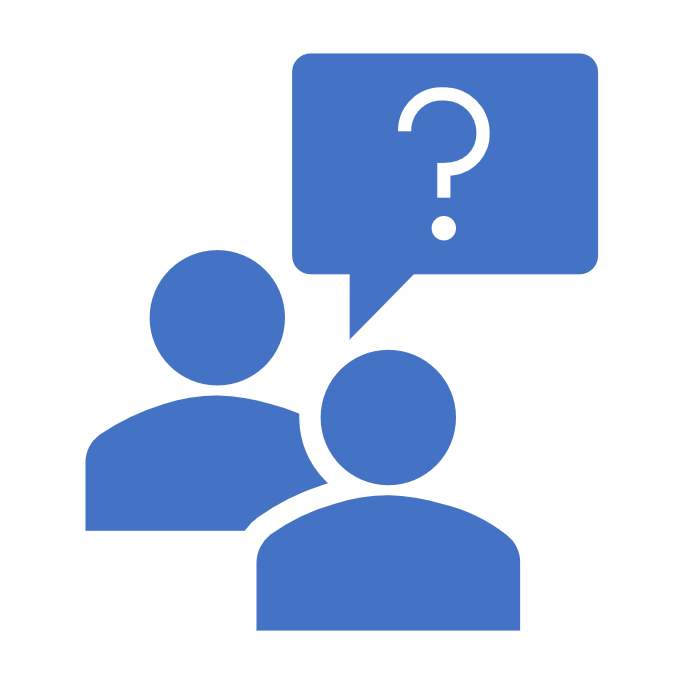 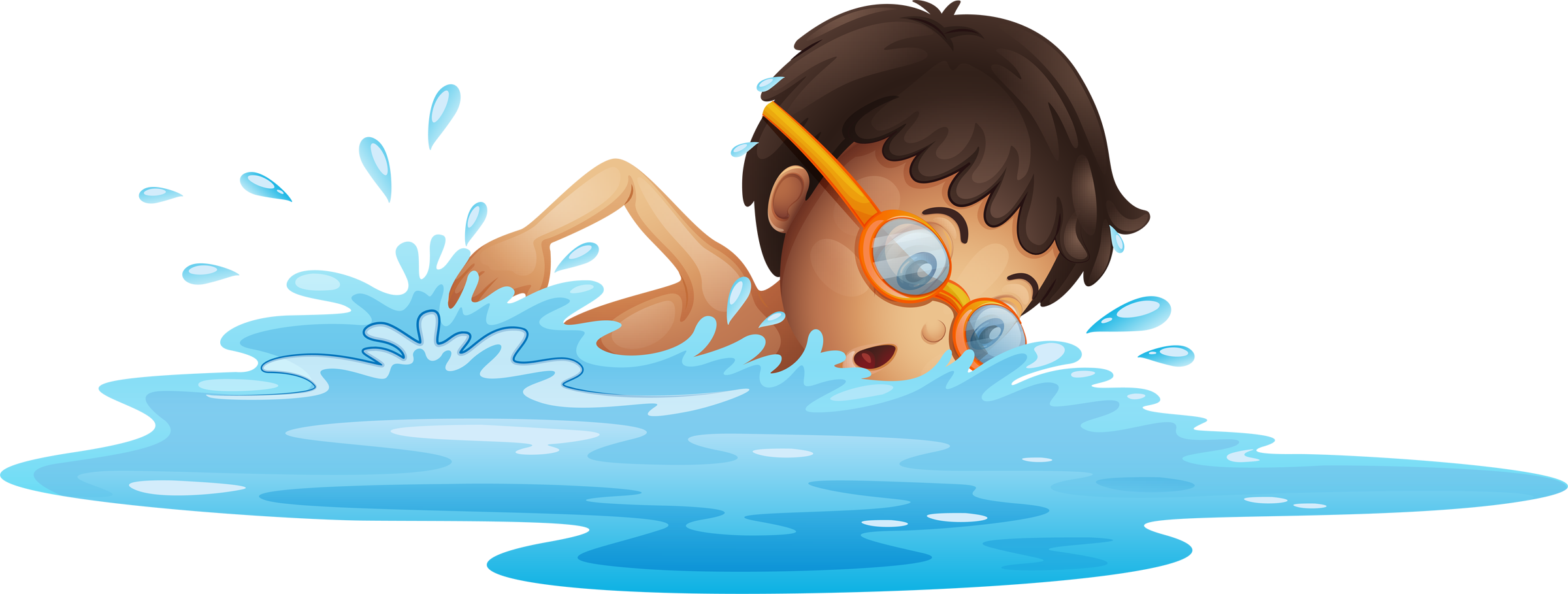 WORD DUCKS
START
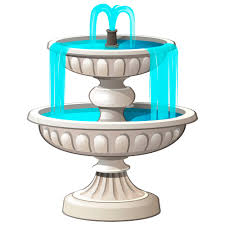 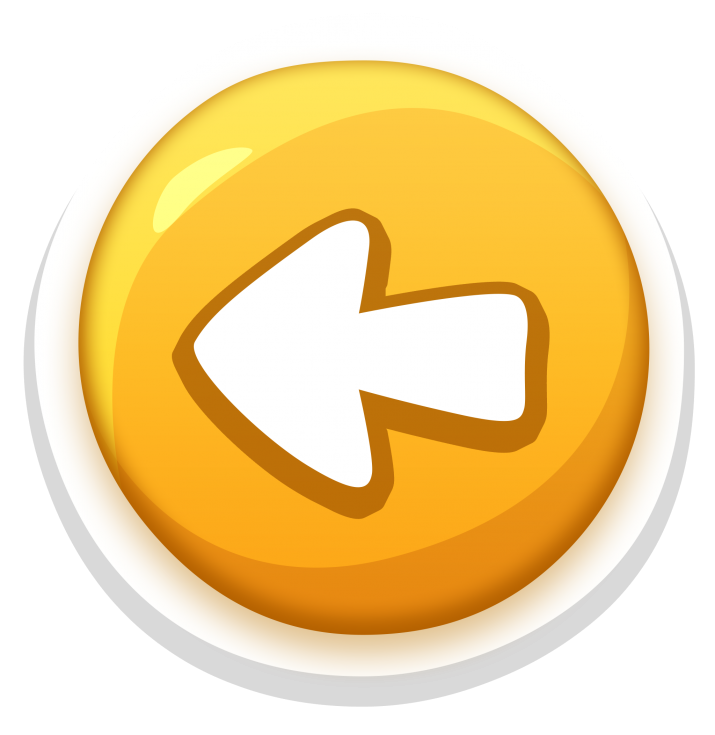 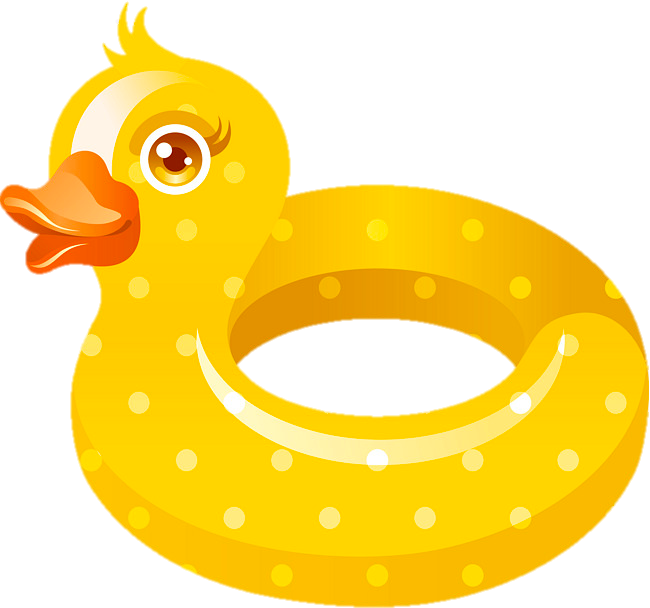 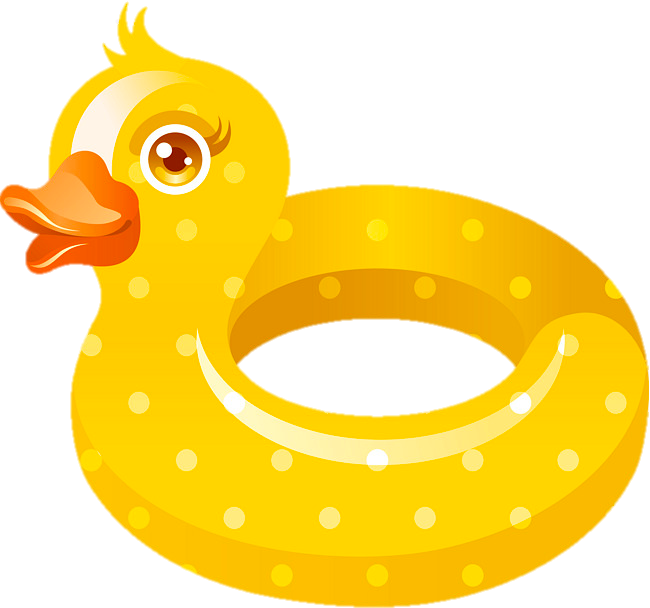 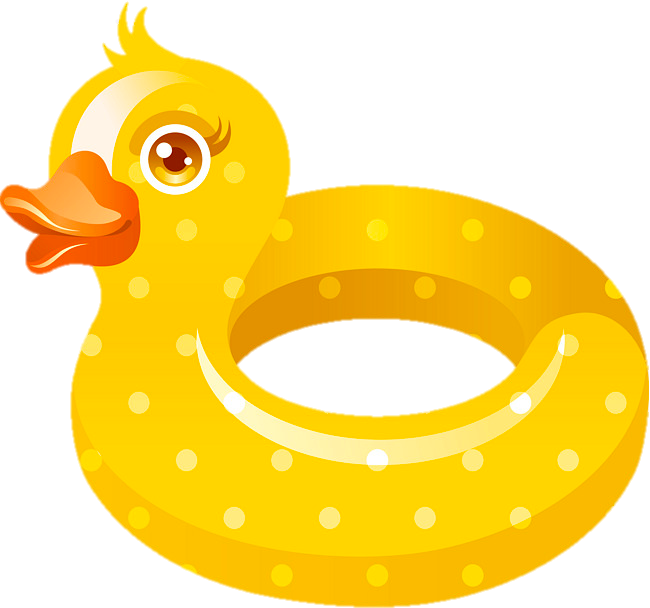 FOUNTAIN
PARK
PATH
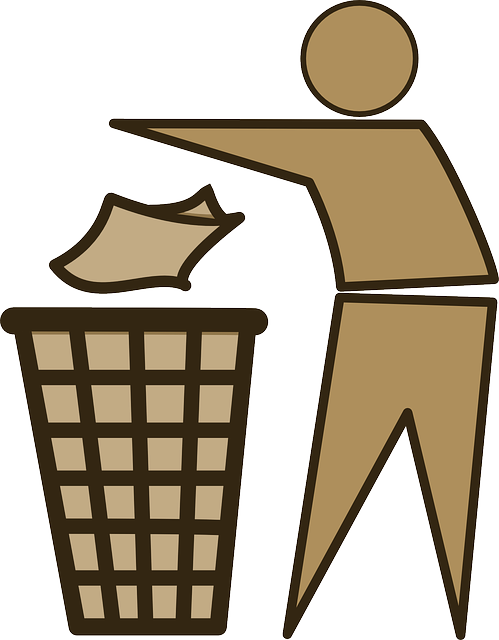 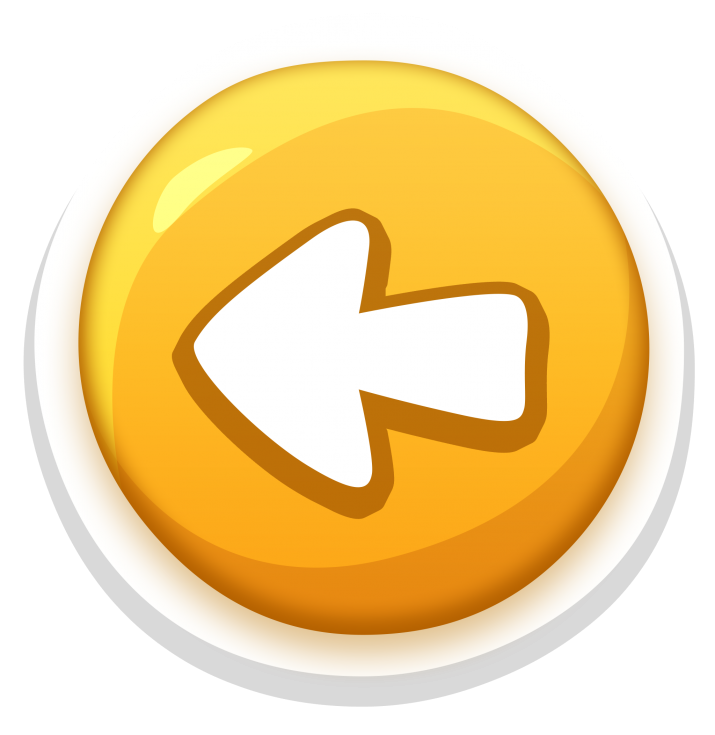 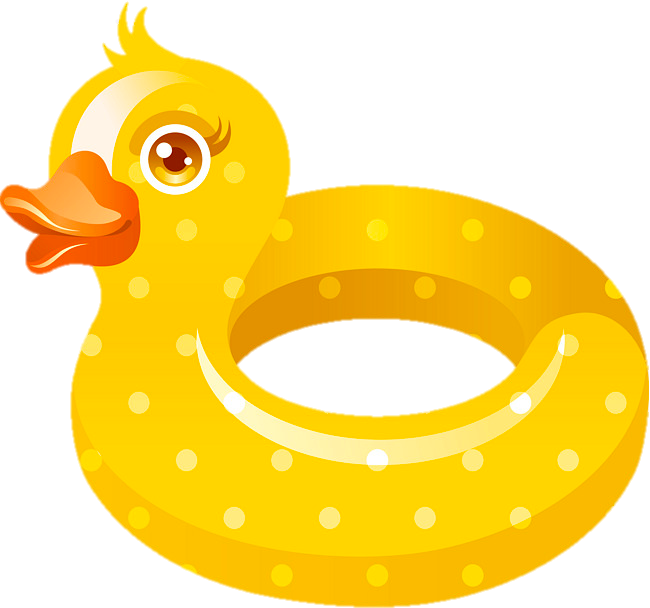 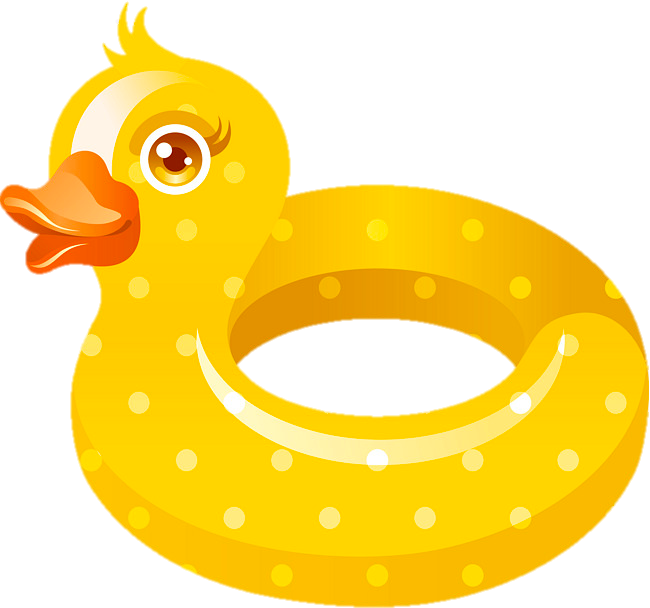 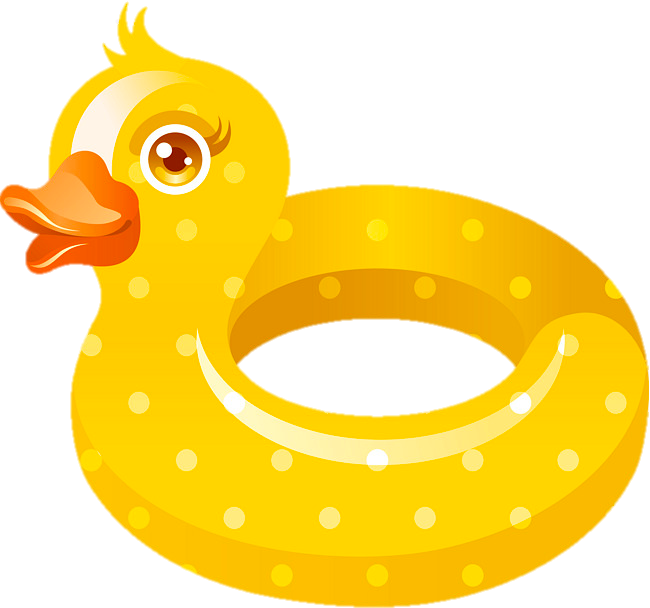 GARBAGE CAN
FOUNTAIN
TREES
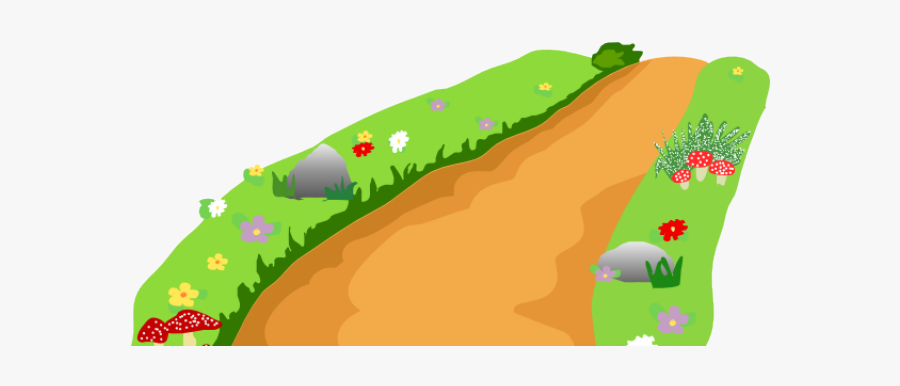 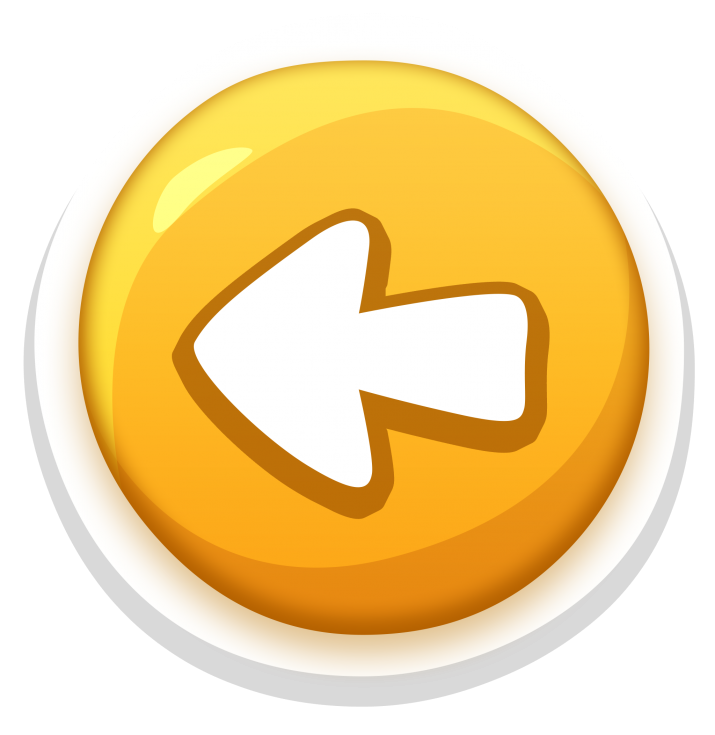 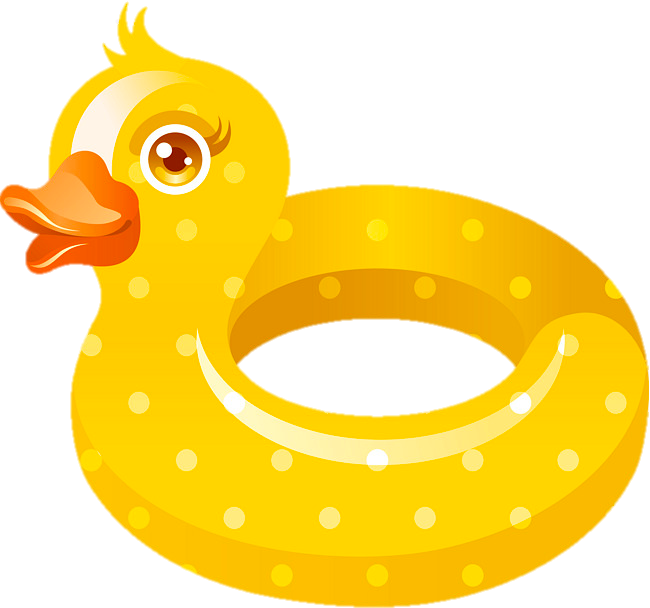 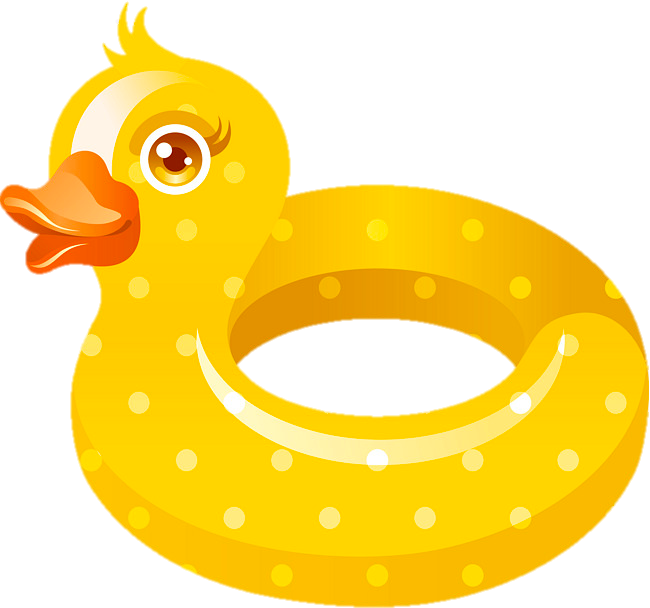 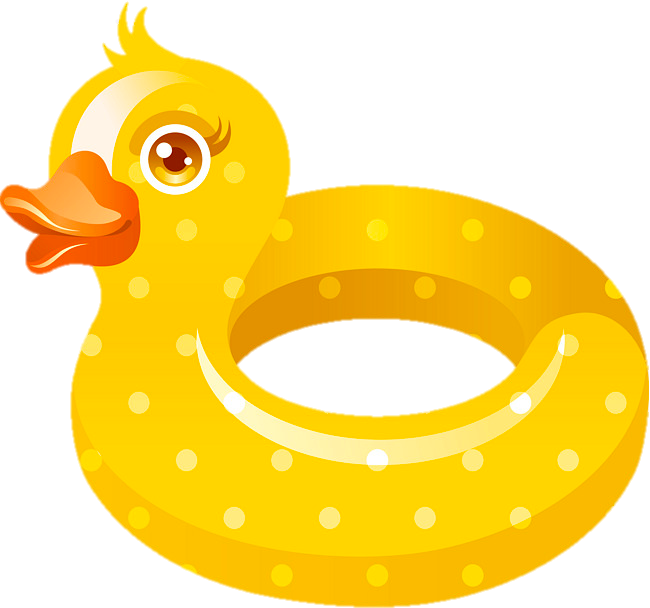 GRASS
FOUNTAIN
PATH
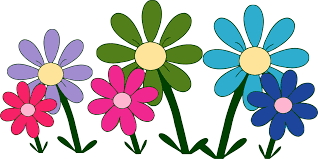 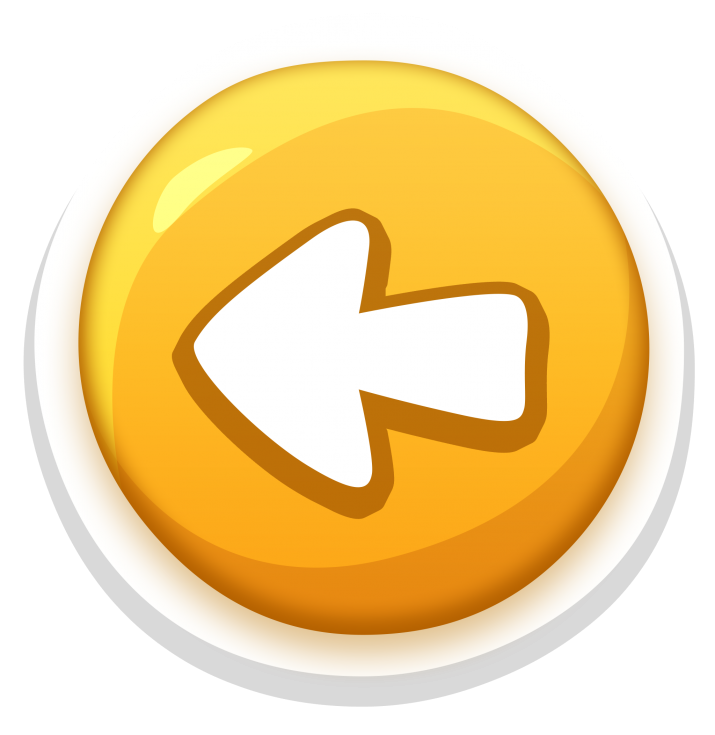 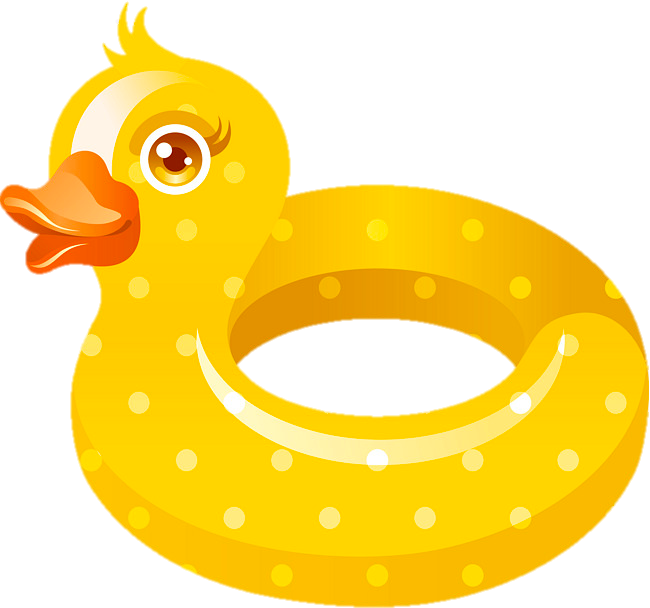 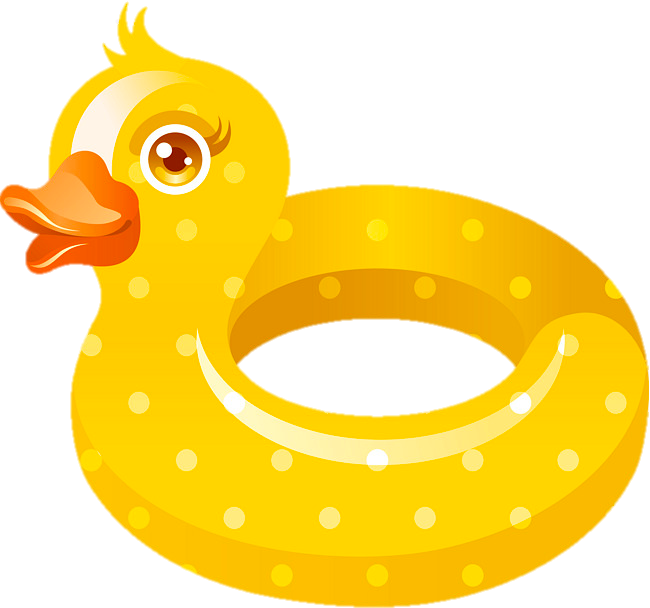 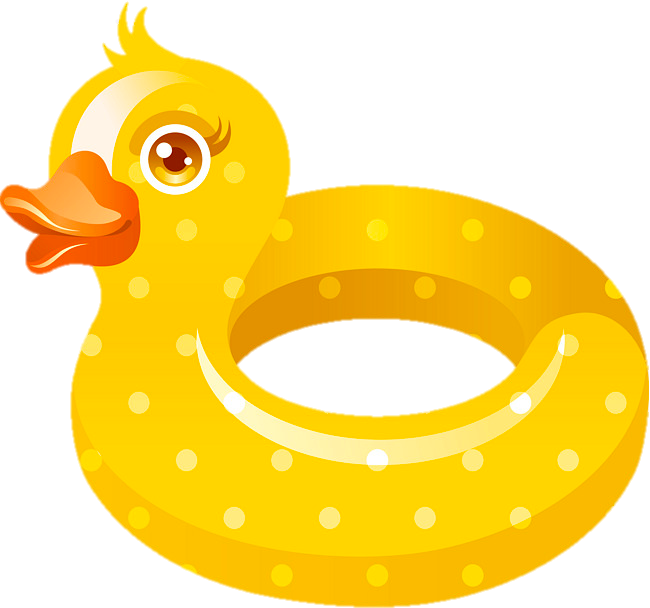 FLOWERS
LITTER
FLOWERS
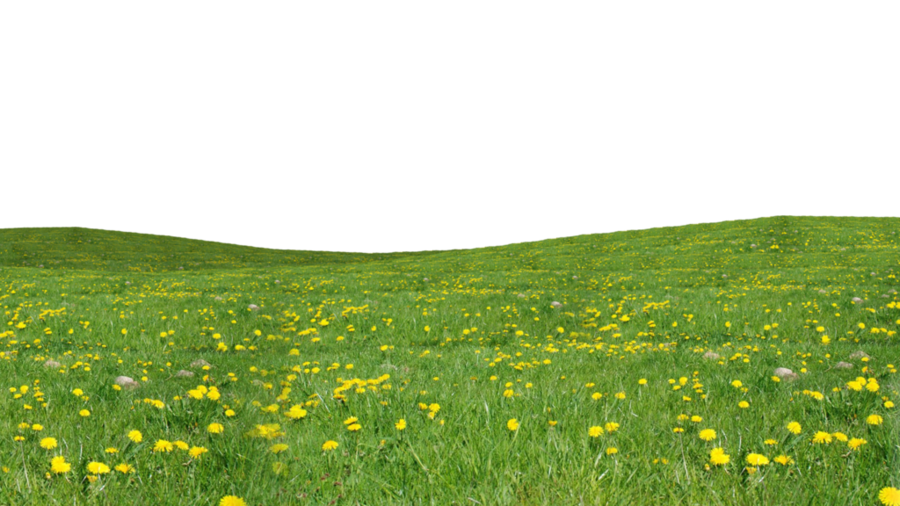 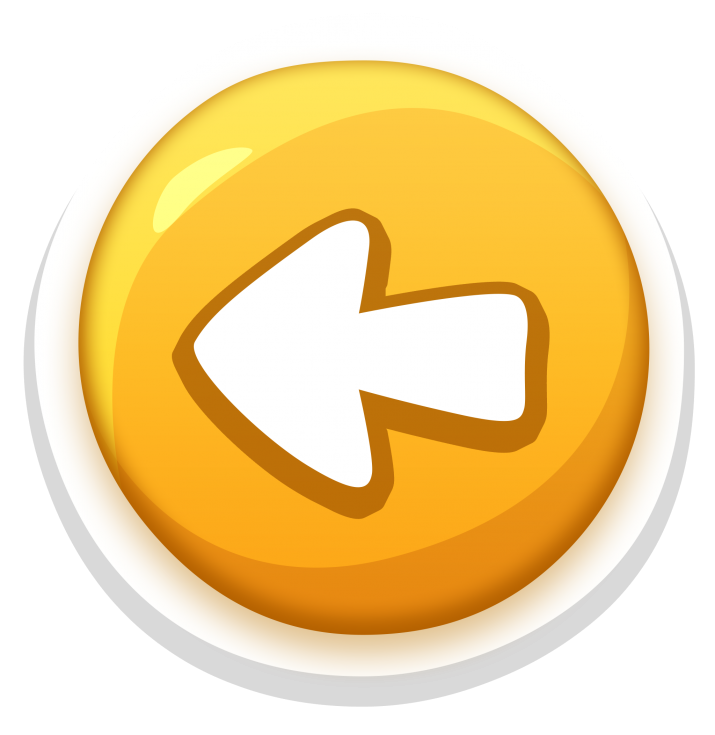 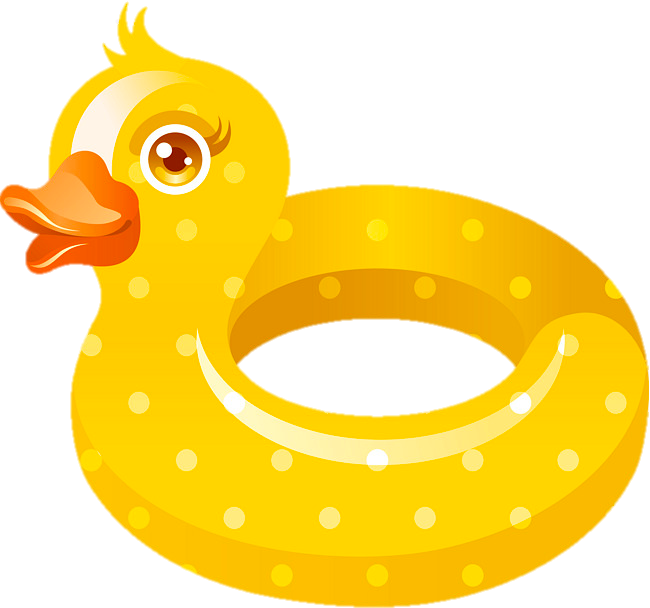 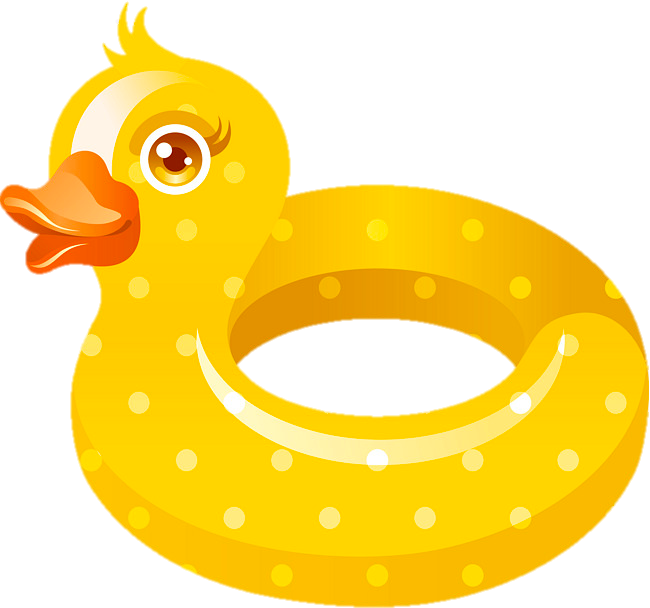 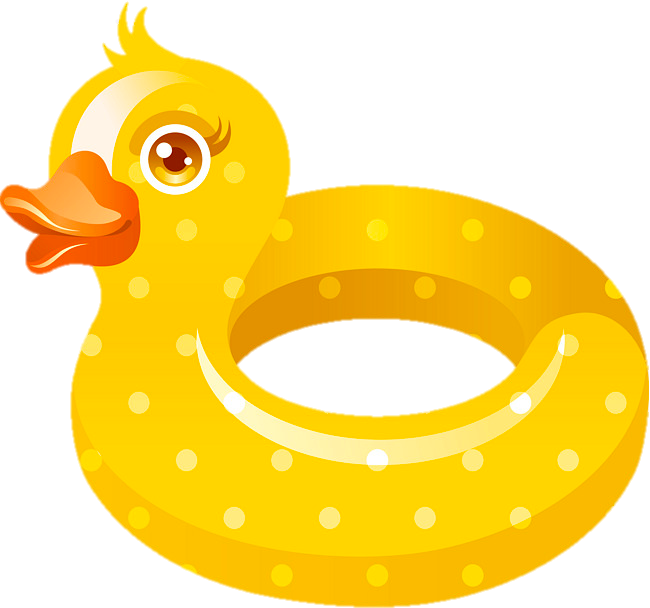 FOUNTAIN
TREES
GRASS
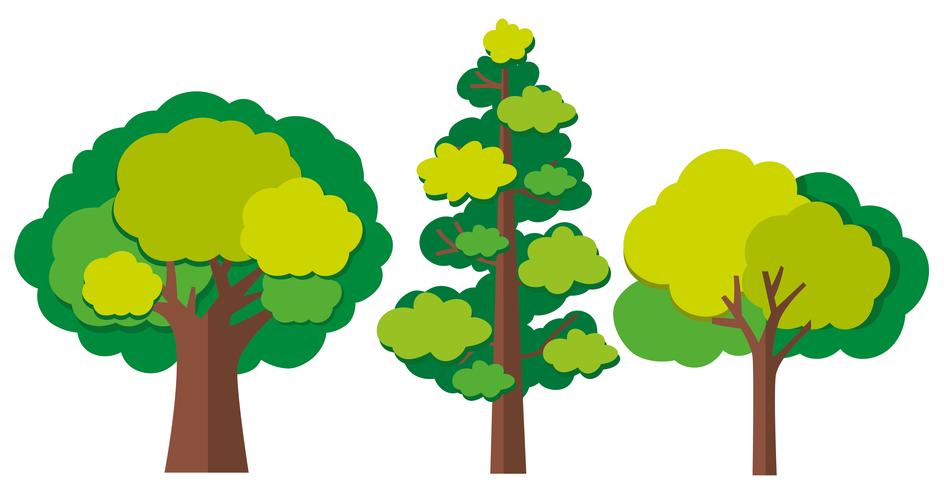 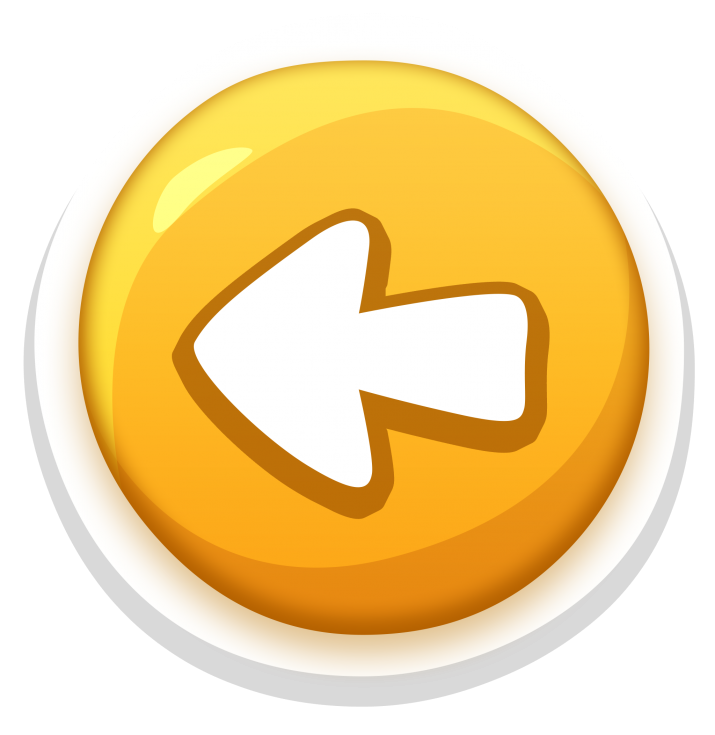 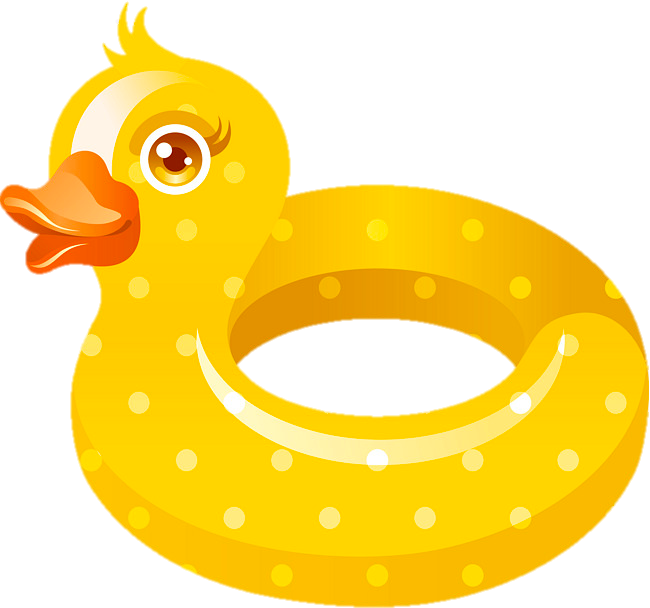 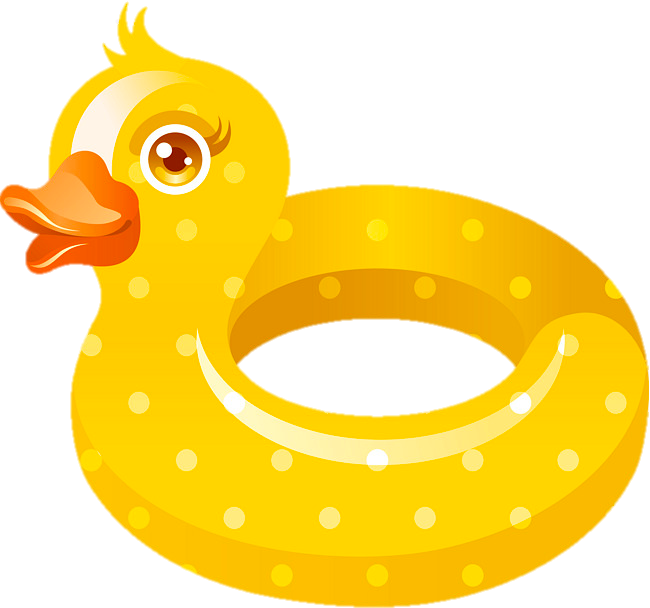 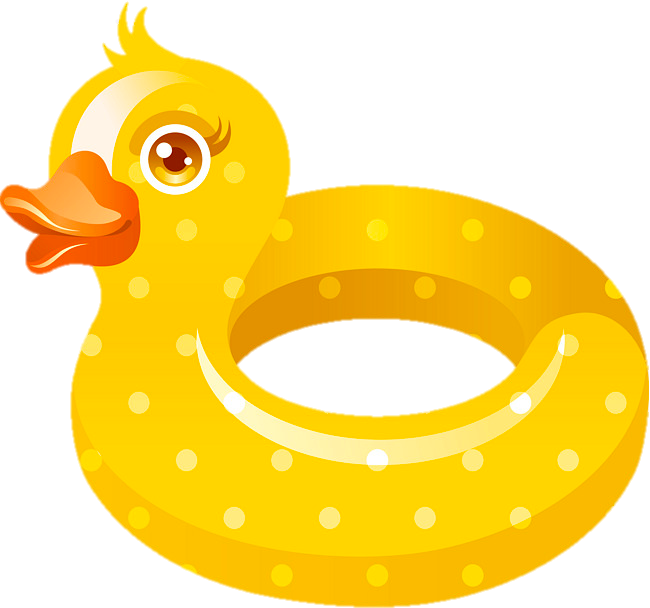 TREES
PATH
LITTER
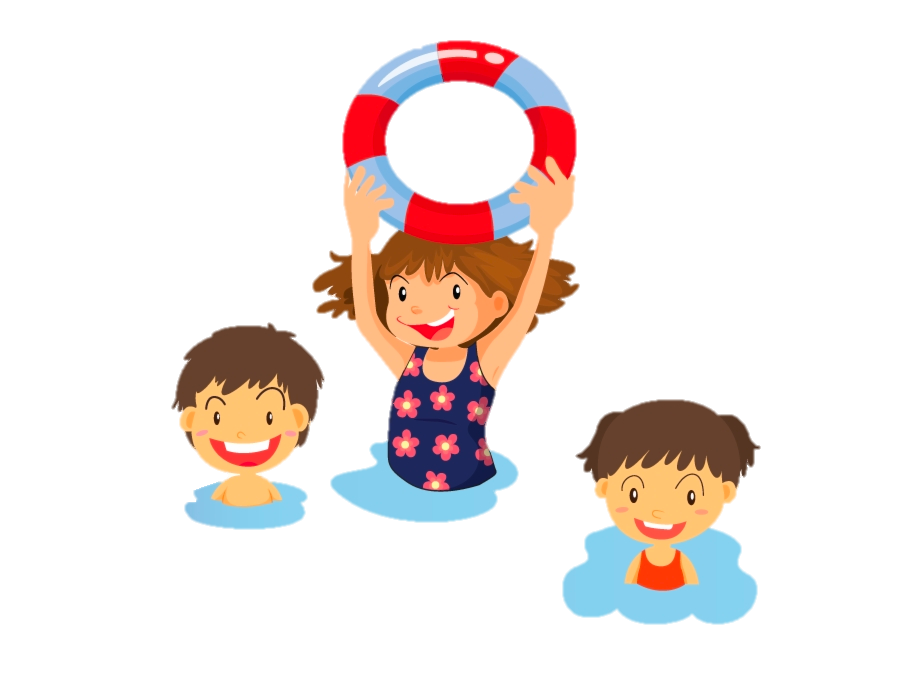 Well done!
Tasks: Watch the video and answer these questions
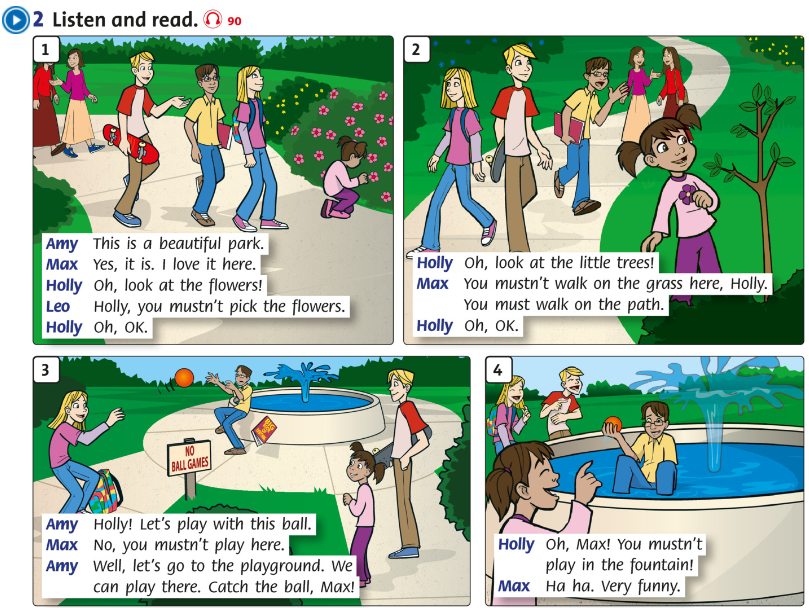 Workbook time!!!